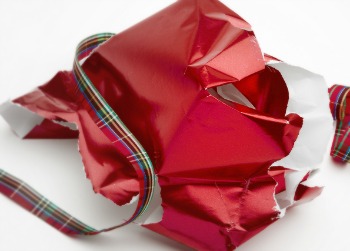 Save the Dates!
Dec. 24  (Tuesday)
6:30- 7:30 pm  Christmas Eve Service 
    Jan. 12  (Sunday)
    Missions Faith Pledge for 2014
       Jan. 17  (Friday) 
       7pm  Life Group Mixer
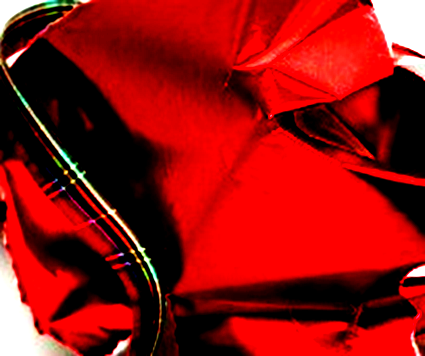 “What, then, does Jesus mean to me? To me, he was one of the greatest teachers humanity has ever had. To his believers, he was God’s only begotten Son. Could the fact that I do or do not accept this belief make Jesus have any more or less influence in my life? Is all the grandeur of his teaching and of his doctrine to be forbidden to me? I cannot believe so.  To me, it implies a spiritual birth. My interpretation, in other words, is that in Jesus’ own life is the key of his nearness to God; that he expressed, as no other could, the spirit and will of God. It is in this sense that I see him and recognize him as the Son of God.”
Mahatma Gandhi (1869-1948)
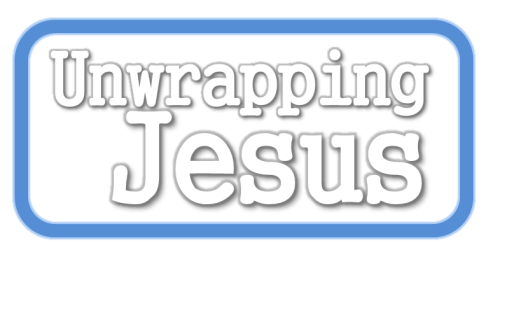 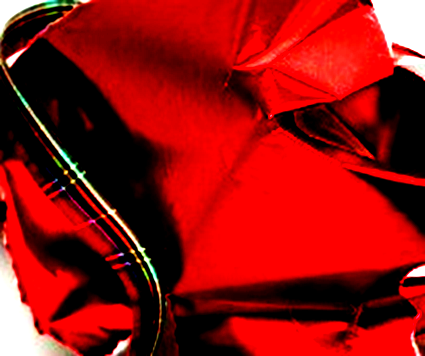 John 1:1-14
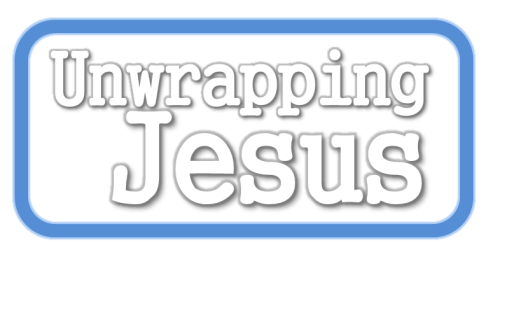 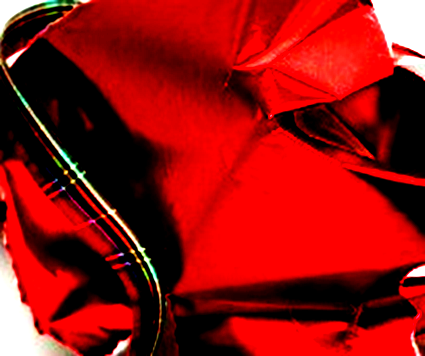 Four Part Christmas Series
Jesus as Prophet
Jesus as Priest 
Jesus as King 
Jesus is God Incarnate
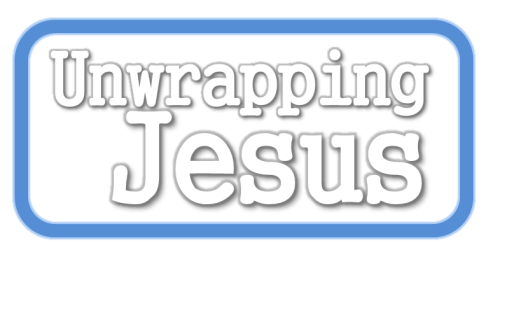 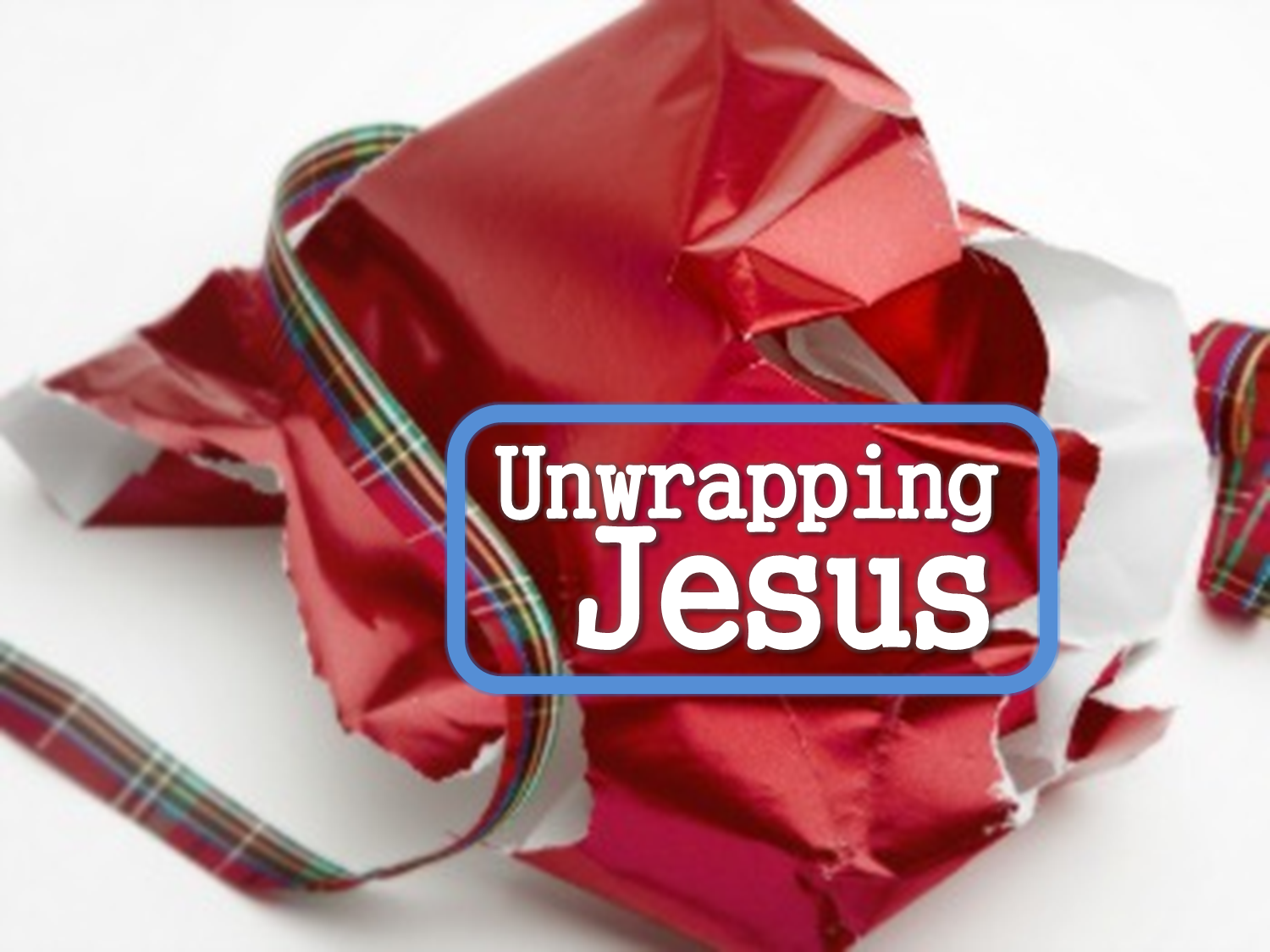 Jesus is God Incarnate
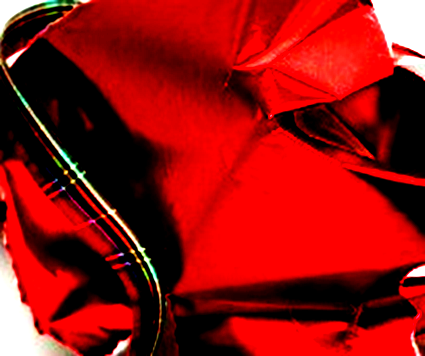 Incarnate
Latin Word – Does not appear in the Bible
Prefix - ‘In’
Root Word – ‘Caro’ = Flesh
Incarnate - ‘in the flesh’
Jesus was God ‘in the flesh’
Not ‘God turned to man and then turned back to God’ – He was both God and Man!
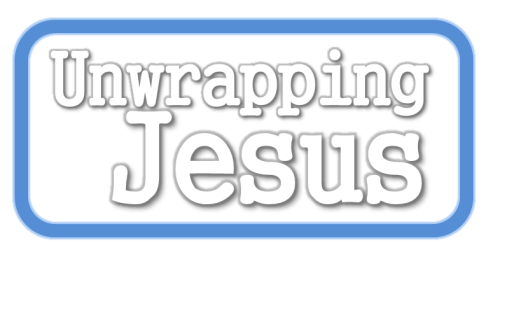 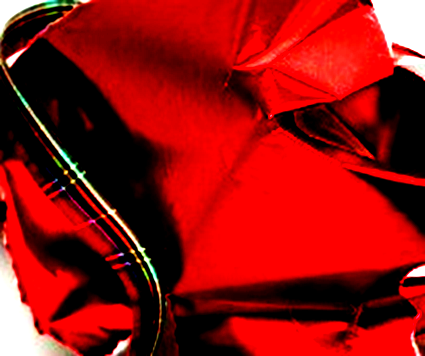 Romans 1:1-4a
“Paul, a servant of Christ Jesus, called to be an apostle and set apart for the gospel of God— 2 the gospel he promised beforehand through his prophets in the Holy Scriptures 3 regarding his Son, who as to his human nature was a descendant of David, 4 and who through the Spirit﻿ ﻿ of holiness was declared with power to be the Son of God﻿ ﻿ by his resurrection from the dead: Jesus Christ our Lord.”
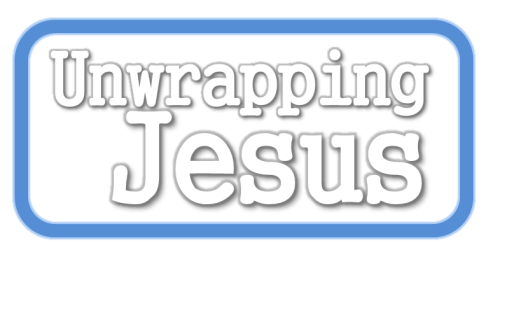 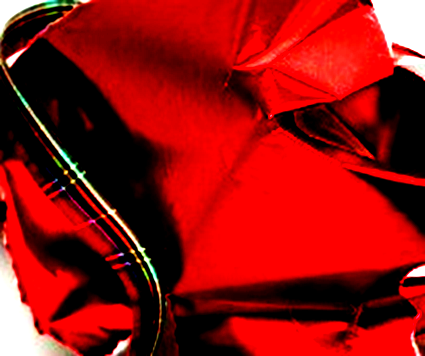 Philippians 2:6-8
“6 Who, being in very nature﻿ of﻿ God, did not consider equality with God something to be grasped, 7 but made himself nothing, taking the very nature﻿﻿ of a servant, being made in human likeness. 8 And being found in appearance as a man, he humbled himself and became obedient to death – even on a cross.”
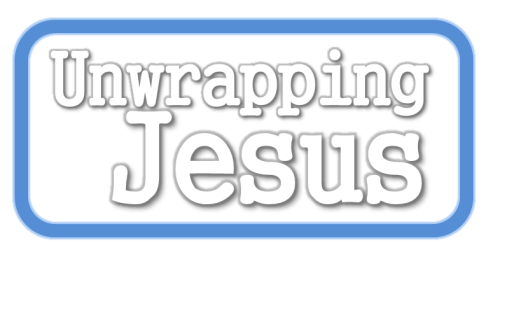 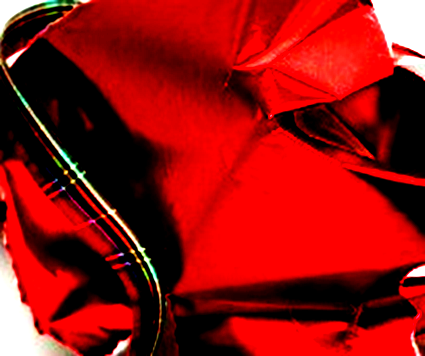 Jesus was God Incarnate
All the qualities and powers that are in us as humans, as well as all the qualities and powers that are in God, were, are, and ever will be distinguishably present in the one person of Jesus Christ.
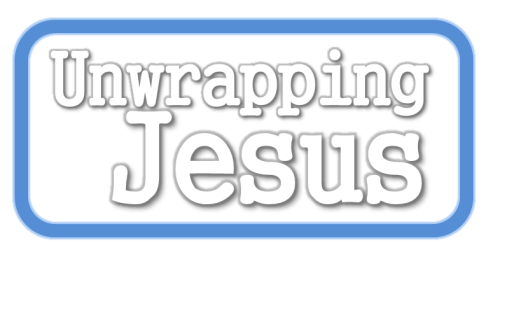 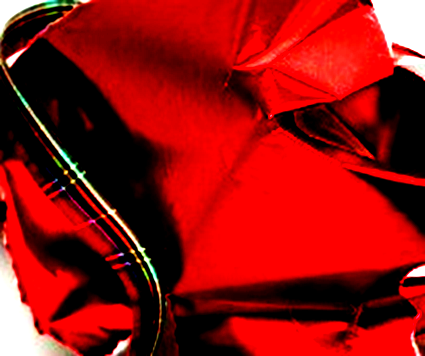 Jesus Fully God
Omnipotence – Jesus calmed the storm
Omniscience – Jesus could read people’s thoughts
Sovereignty – Jesus forgave sins (Mark 2:5-7)
Immortality – Jesus predicted his own resurrection
Worthy of Worship - (Phil 2:9-1, Heb 2:7)
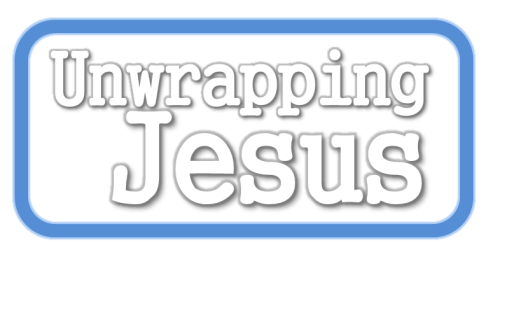 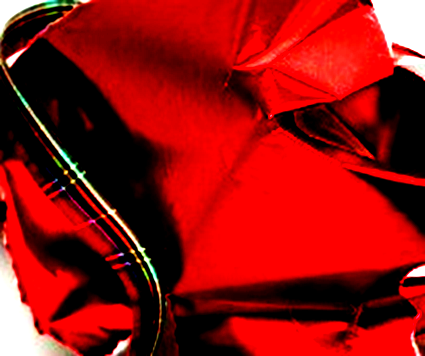 Jesus NOT JUST a Man
Philippians 2:7 – “but ﻿emptied Himself, taking the form of a ﻿bond-servant, and being made in the likeness of men.” (NASB) 
‘humbled himself’ or ‘laid aside his privileges’
Context is humility – verse 5 – ‘Have this attitude in you that was in Christ Jesus’
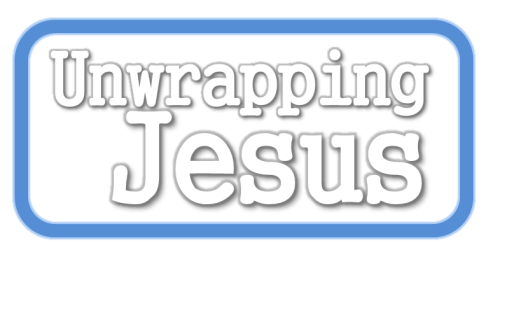 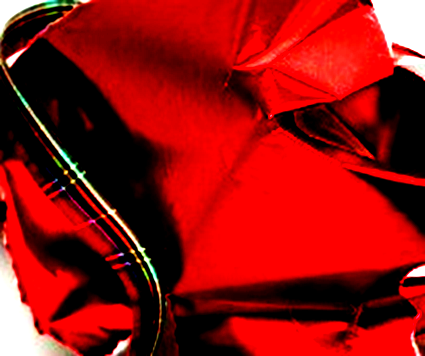 Jesus Fully Man
He felt pain & emotions (John 11:35)
He faced temptations (Hebrews 4:15)
He physically died (Mark 15:37)
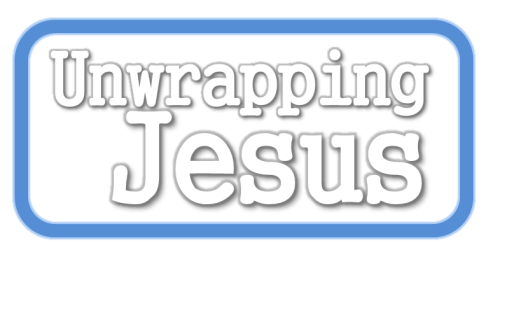 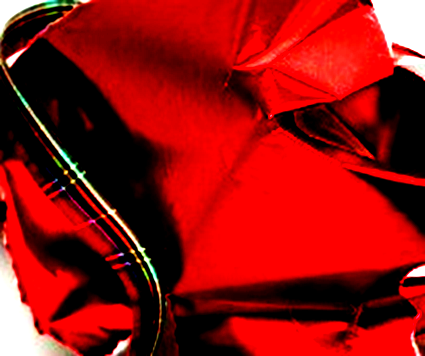 "Being human, Jesus could not conquer temptation without a struggle, but being divine it was his nature to do his Father's will and therefore to resist and fight temptation until he had overcome it. From Gethsemane we may infer that his struggles were sometimes more acute and agonizing that any we ever know" 
J.I. Packer - Concise Theology
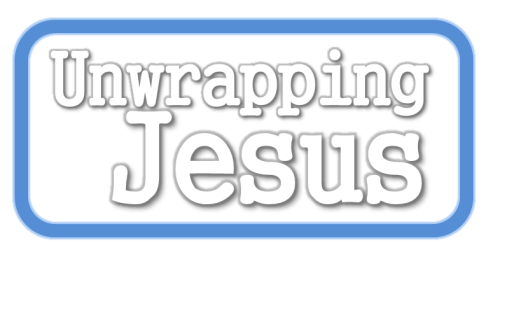 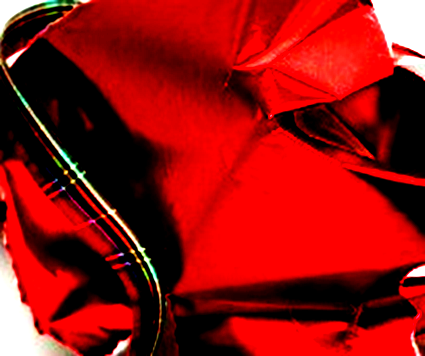 Why?
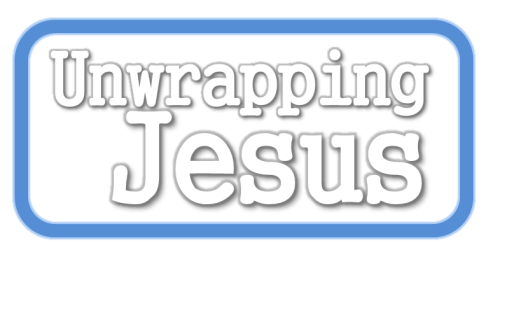 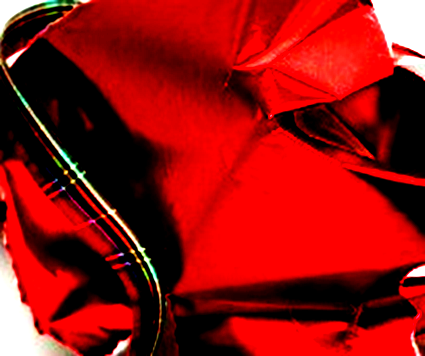 “What, then, does Jesus mean to me? To me, he was one of the greatest teachers humanity has ever had. To his believers, he was God’s only begotten Son. Could the fact that I do or do not accept this belief make Jesus have any more or less influence in my life? Is all the grandeur of his teaching and of his doctrine to be forbidden to me? I cannot believe so.  To me, it implies a spiritual birth. My interpretation, in other words, is that in Jesus’ own life is the key of his nearness to God; that he expressed, as no other could, the spirit and will of God. It is in this sense that I see him and recognize him as the Son of God.”
Mahatma Gandhi (1869-1948)
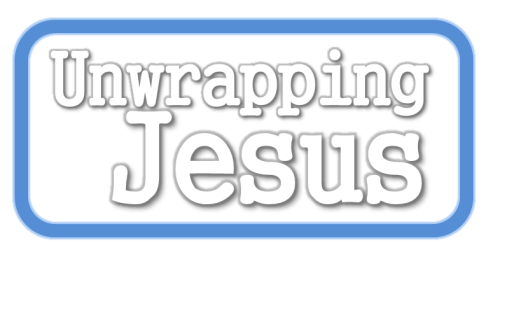 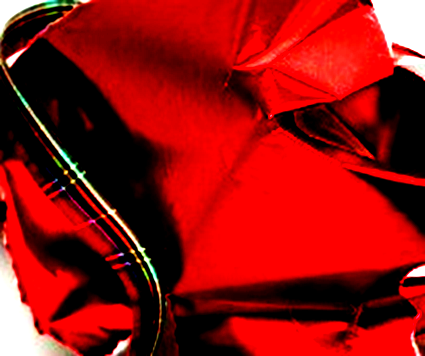 Incarnate Jesus
Seal Satan’s Fate
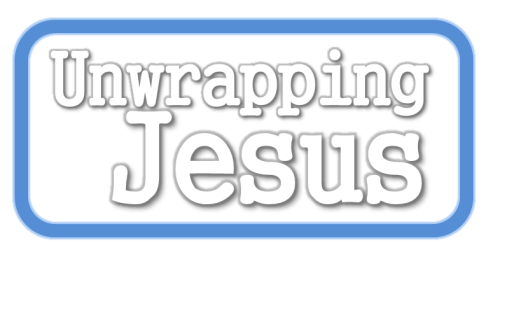 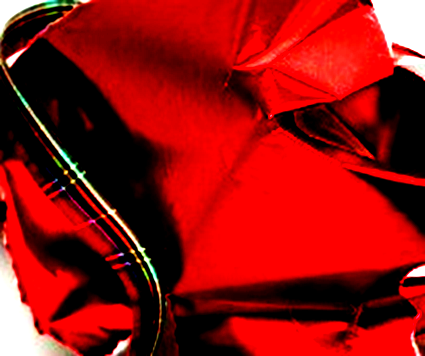 Hebrews 2:14-15
“14Since the children have flesh and blood, he too shared in their humanity so that by his death he might destroy him who holds the power of death—that is, the devil— 15 and free those who all their lives were held in slavery by their fear of death.” 

Matthew 4:1-11 – Temptation in the Wilderness
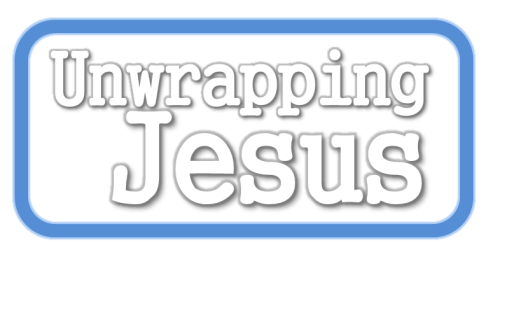 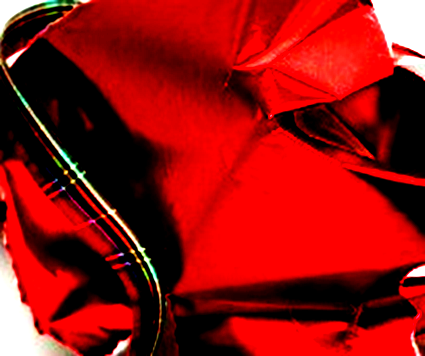 Incarnate Jesus
Seal Satan’s Fate
Become Our Mediator
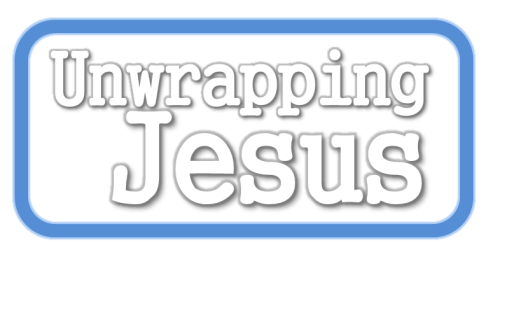 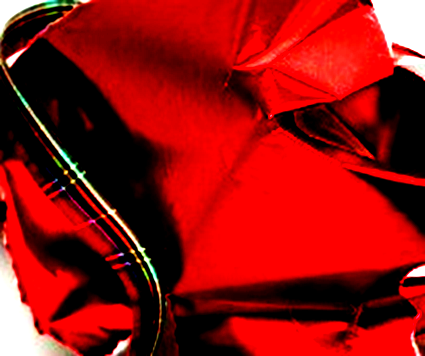 Romans 8:34 – Who is he that condemns? Christ Jesus, who died—more than that, who was raised to life—is at the right hand of God and is also interceding for us.
Hebrews 4:15-16 – For we do not have ﻿a high priest who cannot sympathize with our weaknesses, but One who has been ﻿tempted in all things as we are, yet ﻿without sin. 16 Therefore let us ﻿draw near with ﻿confidence to the throne of grace, so that we may receive mercy and find grace to help in time of need.
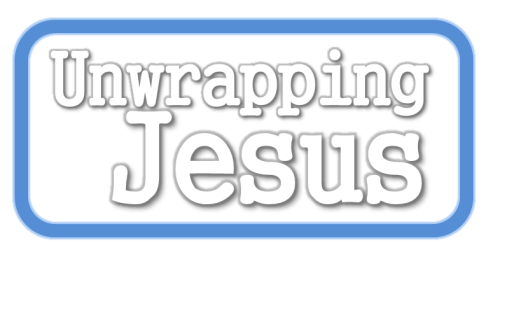 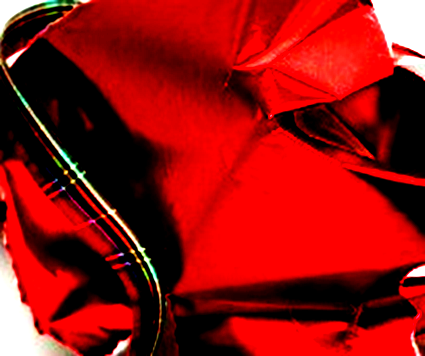 Incarnate Jesus
Seal Satan’s Fate
Become Our Mediator
God in Flesh HAD TO DIE!
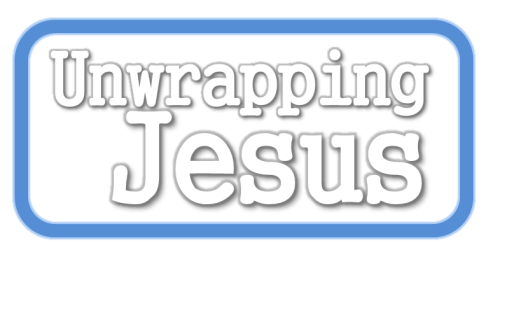 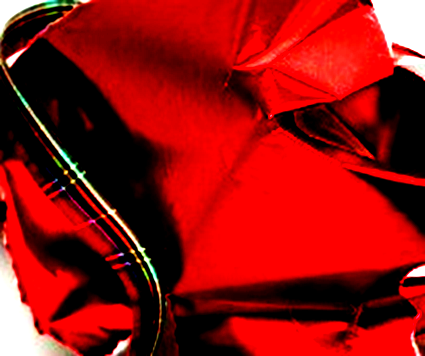 Hebrews 2:9-10
9 But we see Jesus, who was made a little lower than the angels, now crowned with glory and honor because he suffered death, so that by the grace of God he might taste death for everyone. 10 In bringing many sons to glory, it was fitting that God, for whom and through whom everything exists, should make the author of their salvation perfect through suffering.
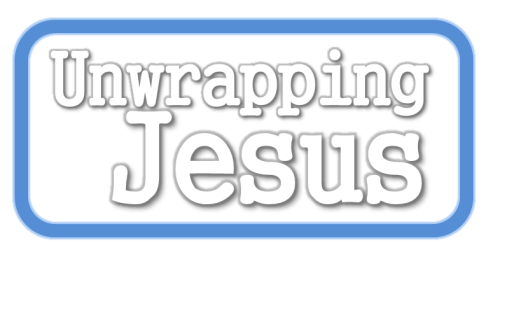 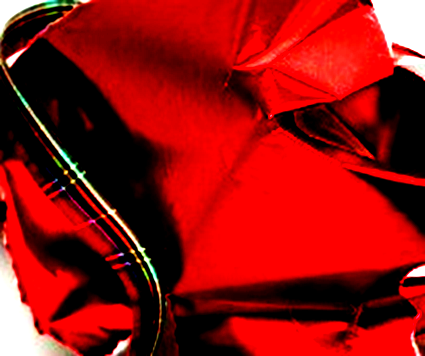 If Jesus was just a man there is no way his death could have paid the penalty for the sins of mankind….it took God in the flesh to shed His blood and die for us.
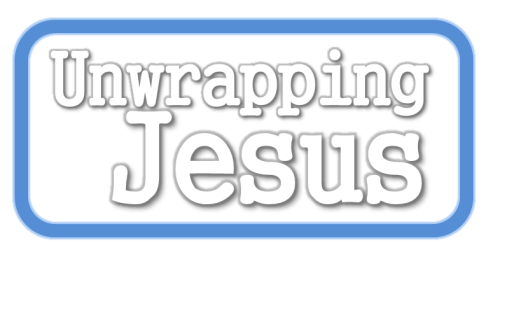 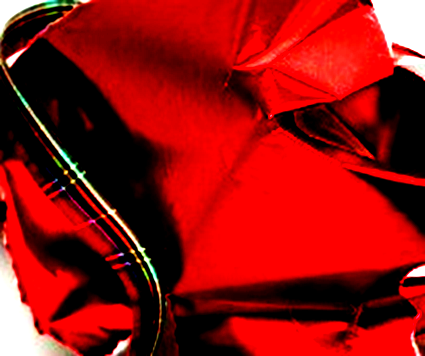 2 John 2:7
“Many deceivers, who do not acknowledge Jesus Christ as coming in the flesh, have gone out into the world. Any such person is the deceiver and the antichrist.”
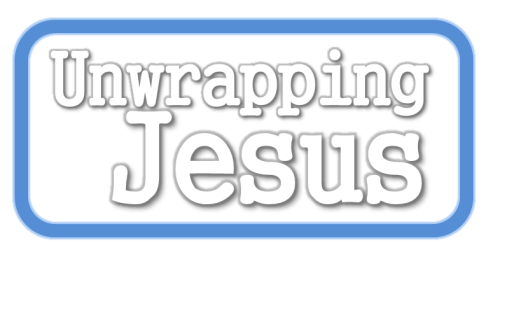 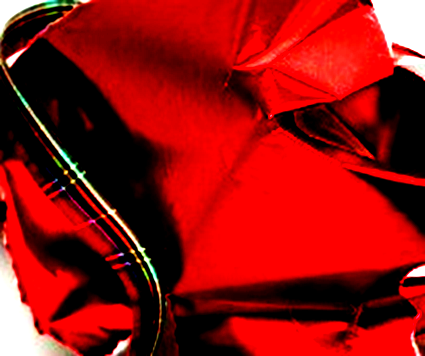 1 John 4:2
“This is how you can recognize the Spirit of God: Every spirit that acknowledges that Jesus Christ has come in the flesh is from God.”
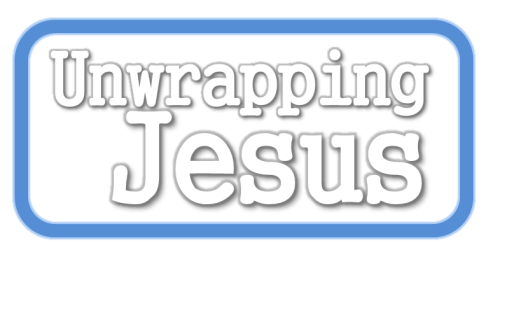